State Student Aid Program Update
DSS Learning Lab
June 30, 2022
Agenda
State Student Aid Overview
Spotlight on:
 Access Missouri
Fast Track
State Aid Program Highlights
Questions
State Student Aid Overview
In the 2021-2022 academic year
MDHEWD provided 
approximately $139.5 M
 to more than 58,900 students
	through 10 programs
State Student Aid Overview
FAFSA:  Free Application for Federal Student Aid

Federal aid application (Pell, loans)
State aid application for some programs 
Used to determine need/other eligibility criteria
State Student Aid Overview
Grant/Loan Conversion:  Grant becomes a loan if specified criteria not met
State Student Aid Overview
General Eligibility Criteria
U.S. citizen/permanent resident
Some programs include those lawfully present in U.S.
Missouri resident
Undergraduate student attending a participating Missouri institution
Not be pursing a degree/certificate in theology or divinity
Some programs may not include all general criteria/ others may have additional criteria
State Student Aid Overview
Application: MDHEWD Student Portal/Estimate Eligibility tab
Spotlight on 
Access Missouri
Access Missouri
Missouri’s primary need-based grant
Need based on Expected Family Contribution (EFC) from FAFSA
Awards designed to be simple, predictable and portable
Access Missouri Awards
Annual maximums typically less than statutory
Awards based on:
Number of eligible students 
Program appropriation
Structure
EFC/Type of Institution Matrix
EFCs in $500 ranges from $0-500 to $11,500-$12,000
Awards higher for students with lower EFCs
Access Missouri Awards
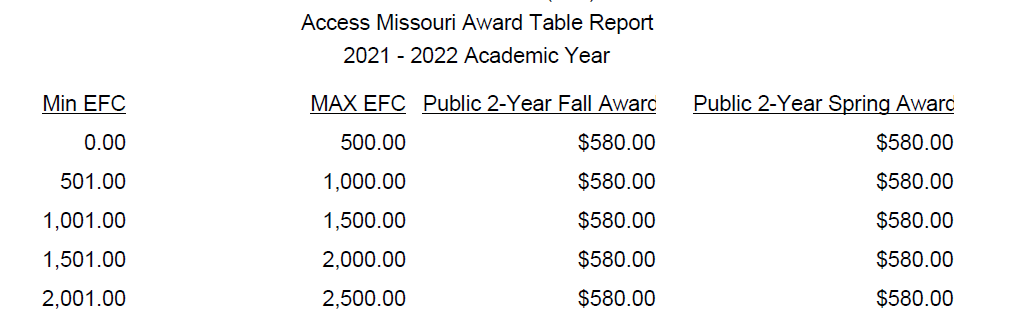 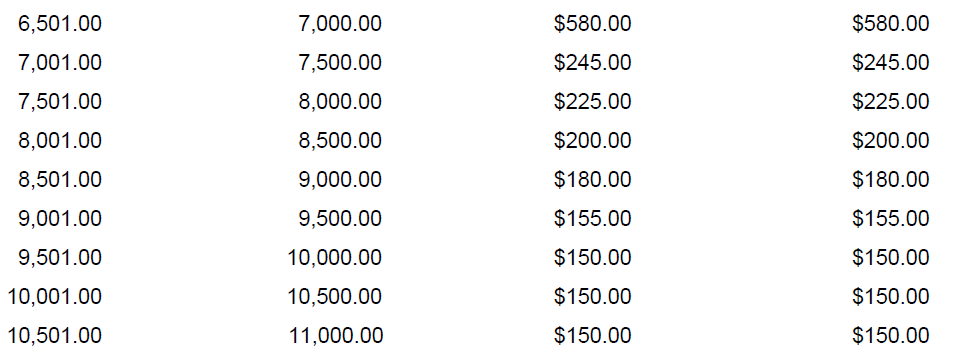 Access Missouri Eligibility
U.S. Citizen or permanent resident
Missouri resident
Full-time (12 hours), undergraduate student
Expected Family Contribution (EFC) of $12,000 or less
File the FAFSA 
Feb. 1 preferred, April 1 final deadline.  Actual award deadline can be set anywhere in between.
Corrections by July 31
2.5 cumulative GPA to renew
Access Missouri Eligibility
Eligibility expires on earliest of:
Receipt of the award for 10 semesters
Receipt of 1st bachelor’s degree
Completion of the required hours for a bachelor’s degree
Completion of 150 semester credit hours
Access Missouri
FY 2023
$9 M appropriation increase
Full funding at statutory maximum award levels and April 1 deadline
Spotlight on 
Fast Track
Fast Track
Addresses state’s workforce needs
Targeted toward adults
Assistance in pursuing a certificate, degree, or industry recognized credential in a designated high need area
Need-based grant
AGI of $80,000 or less if married filing jointly
AGI of $40,000 or less for all other tax filing statuses
Fast Track
Prior to Aug. 28, 2022 grant could convert to loan if not a MO resident/employed in MO for 3 years after graduation
Fast Track
SB 672 effective August 28, 2022
All loan-related requirements eliminated




Recipients must still report 3 years of residency/employment
Program expanded to include additional eligible training providers and apprenticeships
Loan
Grant
Details coming soon
FY 2023 Fast Track Awards
Student Award:
Tuition and fees
Governmental sources of funding (state or federal non-loan)
Award 
If calculated award is zero, student can receive lesser of              remaining cost of attendance or $500

Apprentice Award:
Related educational costs (tools, uniforms, etc.)
Governmental sources of funding (state or federal non-loan)
Award
Fast Track
Level appropriation of $4.7 M for FY 2023
Expected to be sufficient but exact impact of expansion and removal of the loan requirements uncertain
State Aid Program Highlights
State Aid Program Highlights
State Aid Program Highlights
State Aid Program Highlights
State Aid Program Highlights
Application
For most programs, application is on MDHEWD Student Portal/Estimate Eligibility tab
https://web.dhewd.mo.gov/studentportal/ 

Not required for Bright Flight or Access Missouri
Bright Flight eligibility based on ACT score received from ACT Inc. 
Access Missouri eligibility is based on FAFSA received from U.S. Department of Education
State Aid Program Highlights
Visit https://dhewd.mo.gov/ppc/grants/ for more info

Individual pages for each program with eligibility, award, application and other information
Questions
DHEWD

By Phone:
(800) 473-6757 or (573) 751-2361
By Email:  
info@dhewd.mo.gov

By Mail:  
P.O. Box 1469
Jefferson City, MO 65102-1469

By Fax:  
(573) 751-6635

Website:  
www.dhewd.mo.gov
State Aid

Connie Bestgen, financial aid specialist
Connie.Bestgen@dhewd.mo.gov
(800) 473-6757, option 4 or (573) 751-1772

Amy Haller, financial aid specialist
Amy.Haller@dhewd.mo.gov
(573) 526-7958

Kelli Reed, senior associate
Kelli.Reed@dhewd.mo.gov
(573) 751-2444